Вызовы времени.
г. Лысьва
Скотынянская В.Э., руководитель МО учителей географии
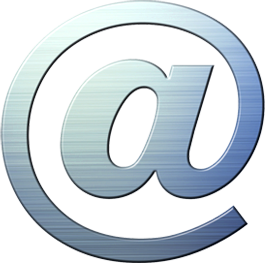 Повестка.
Урок – исследование: теория и практика.
ХЭЦ.
Стратегии смыслового чтения. Предтекстовая работа.
Вызов времени: дистанционное обучение.
Информационный блок.
Смысловое чтение: стратегии
Одна из актуальных тем на сегодня для каждого учителя, в том числе и для географа. Содержание в отдельном семинаре.
ВПР по географии
Вызов времени: дистанционное обучение.
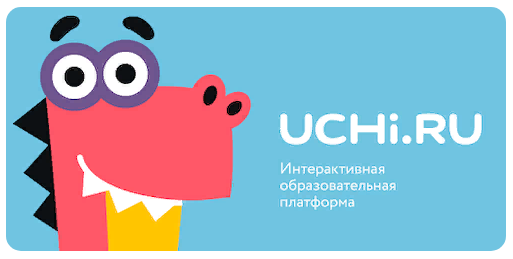 Достоинства: 
Бесплатно.
Есть отличная обратная связь.

Недостатки:
Нужно регистрировать весь класс. Потом скачать и распечатать логин и пароль каждому ученику.
География только по 7 класс.
Уроки разработаны в тестовом режиме.
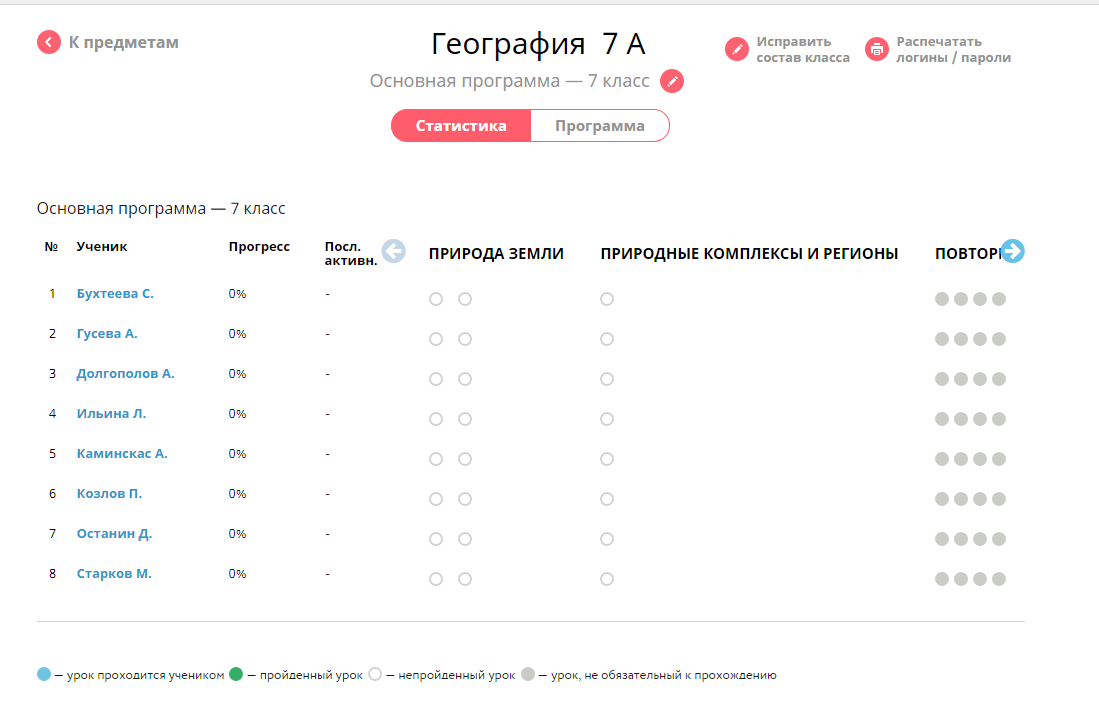 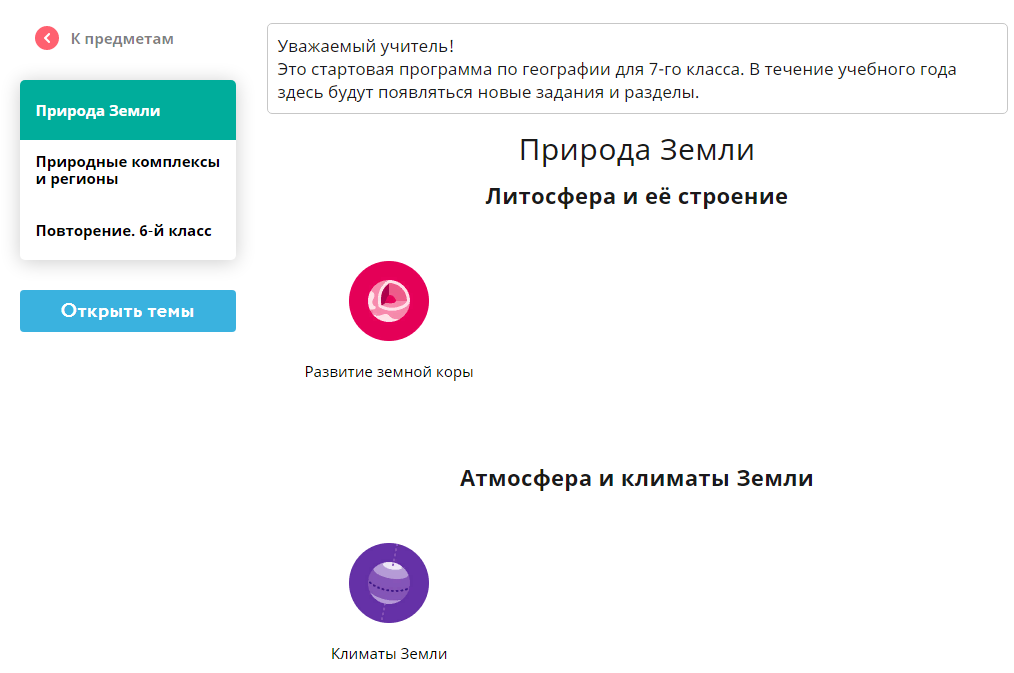 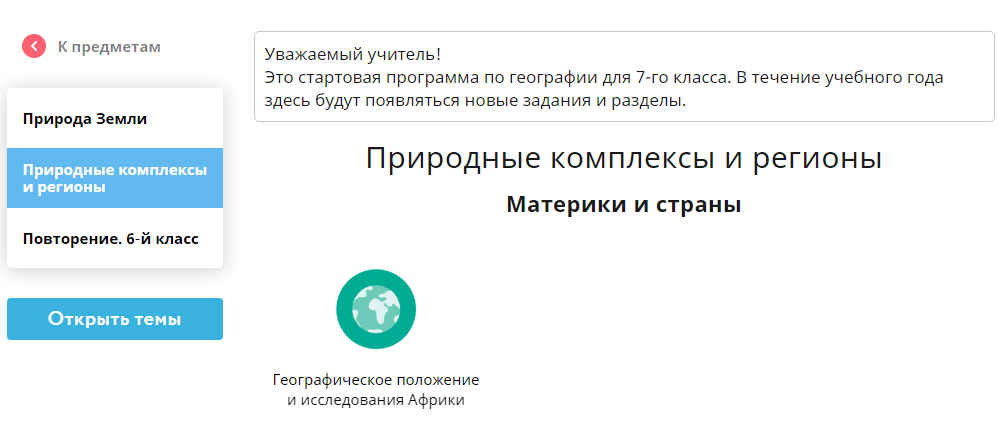 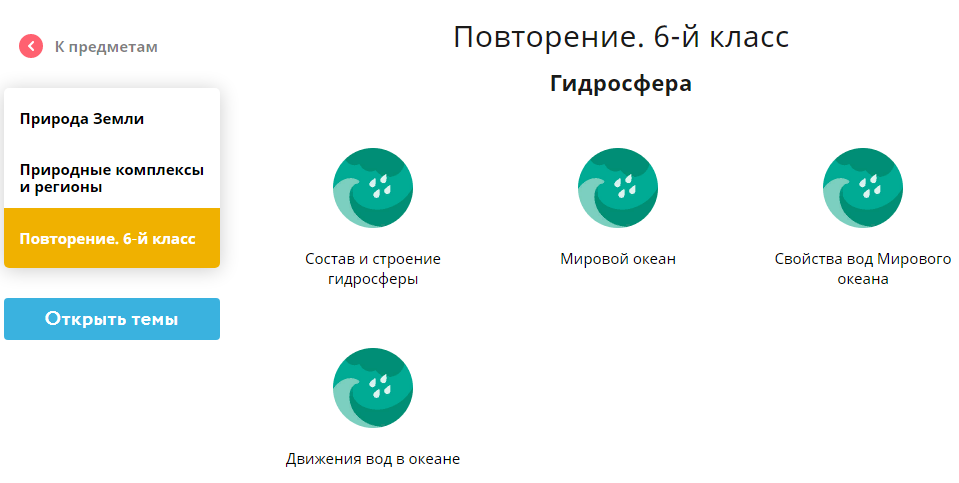 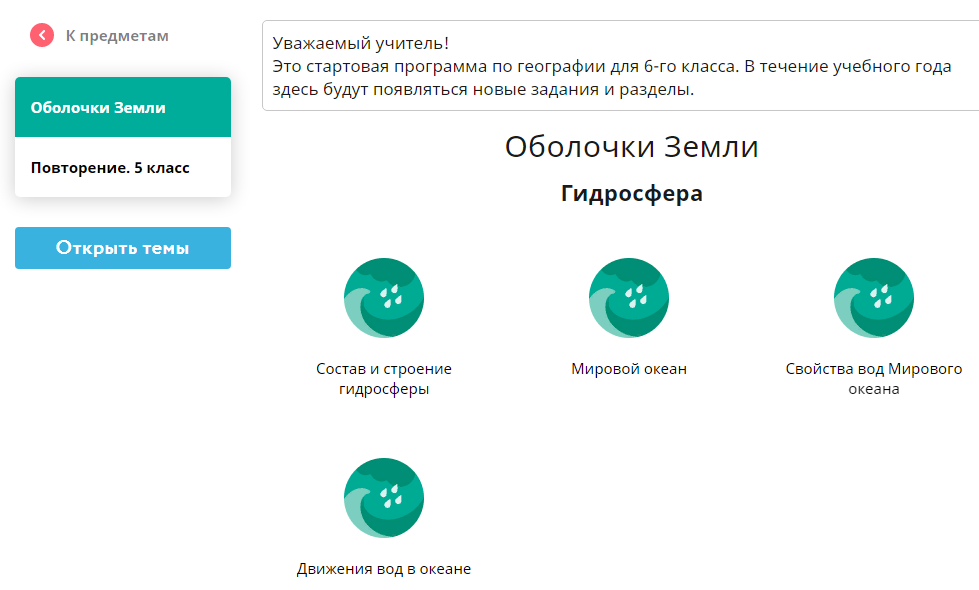 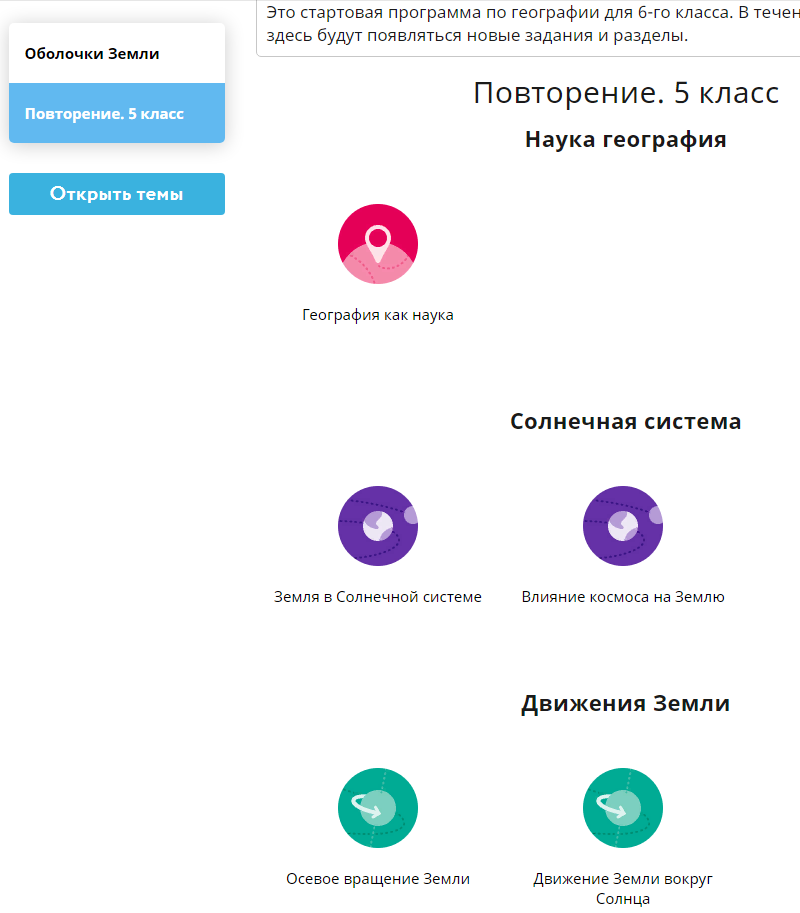 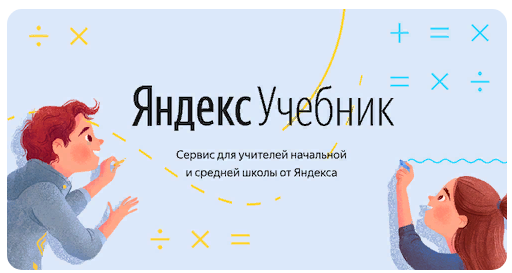 Яндекс – учебник.
Пока только русский язык и математика.
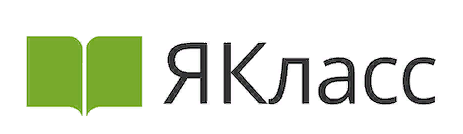 Сервис разрабатывается.
Необходимо учиться.
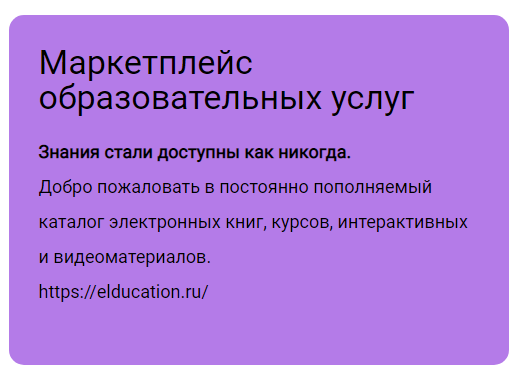 Сервис разрабатывается.
Необходимо учиться.
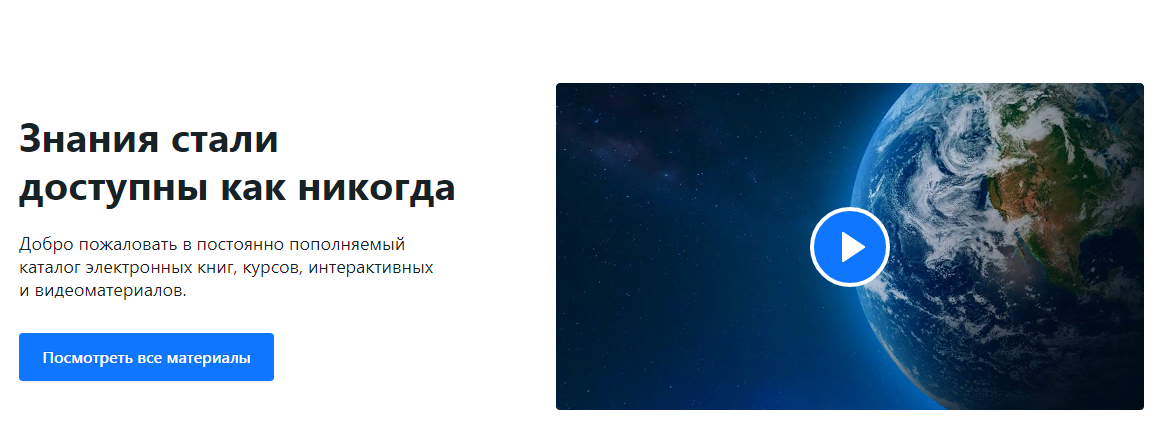 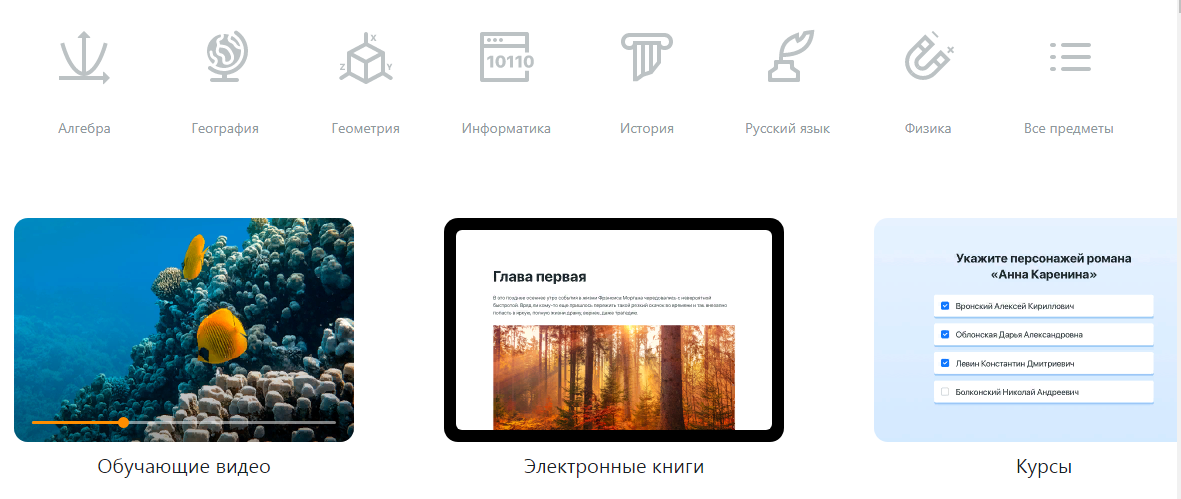 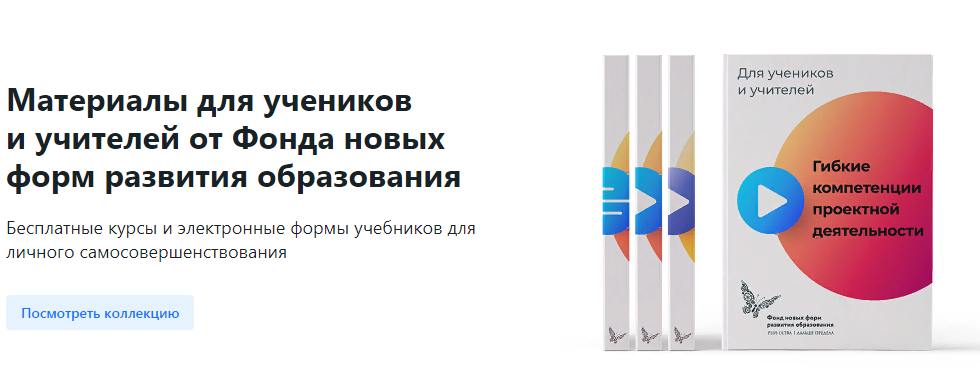 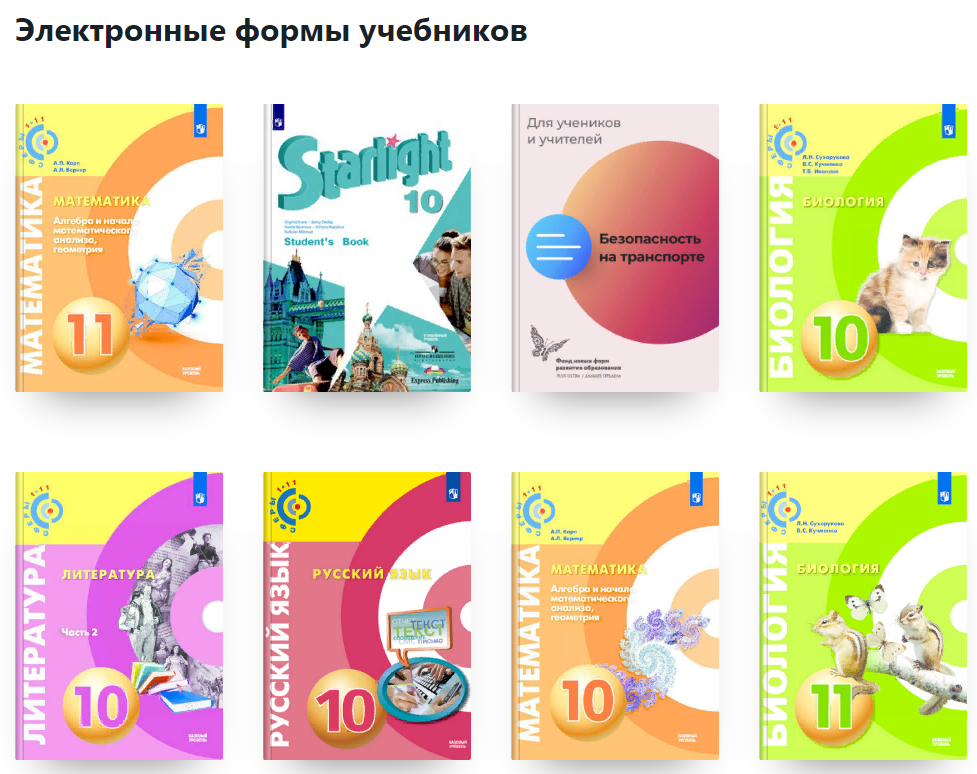 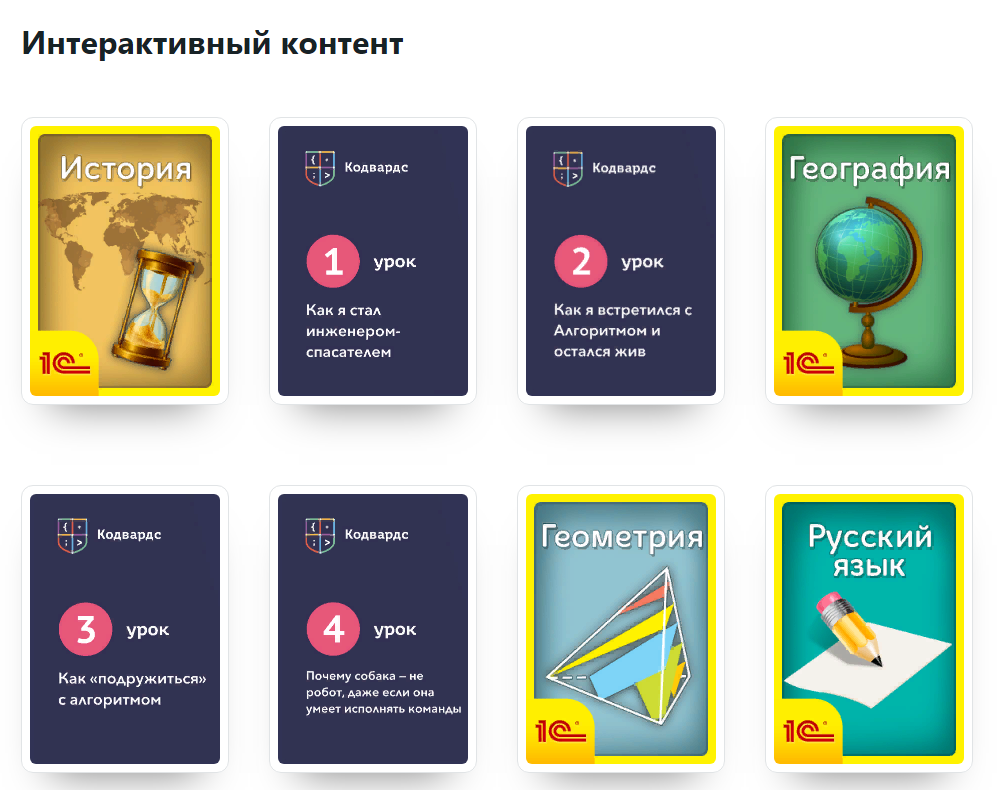 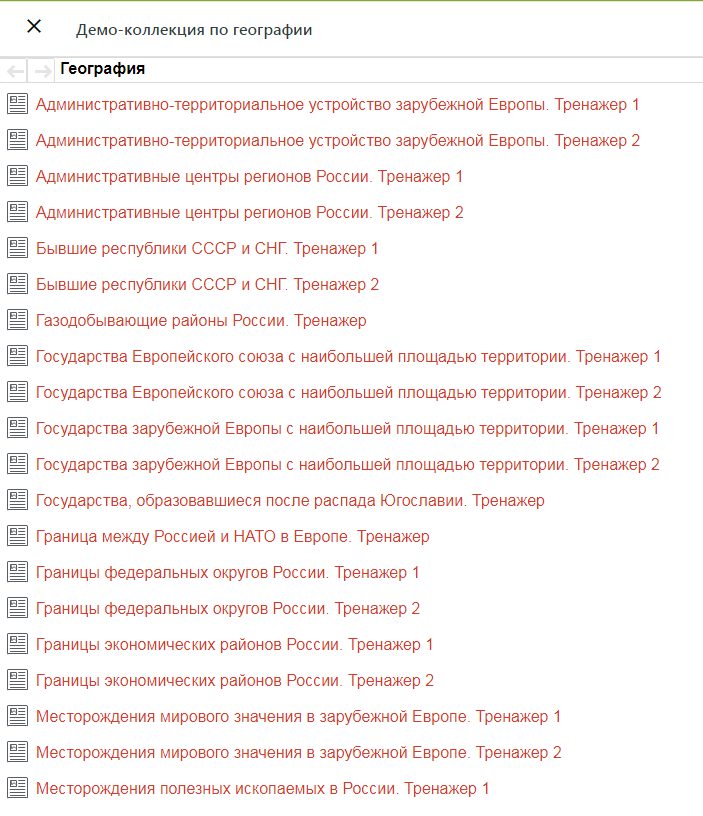 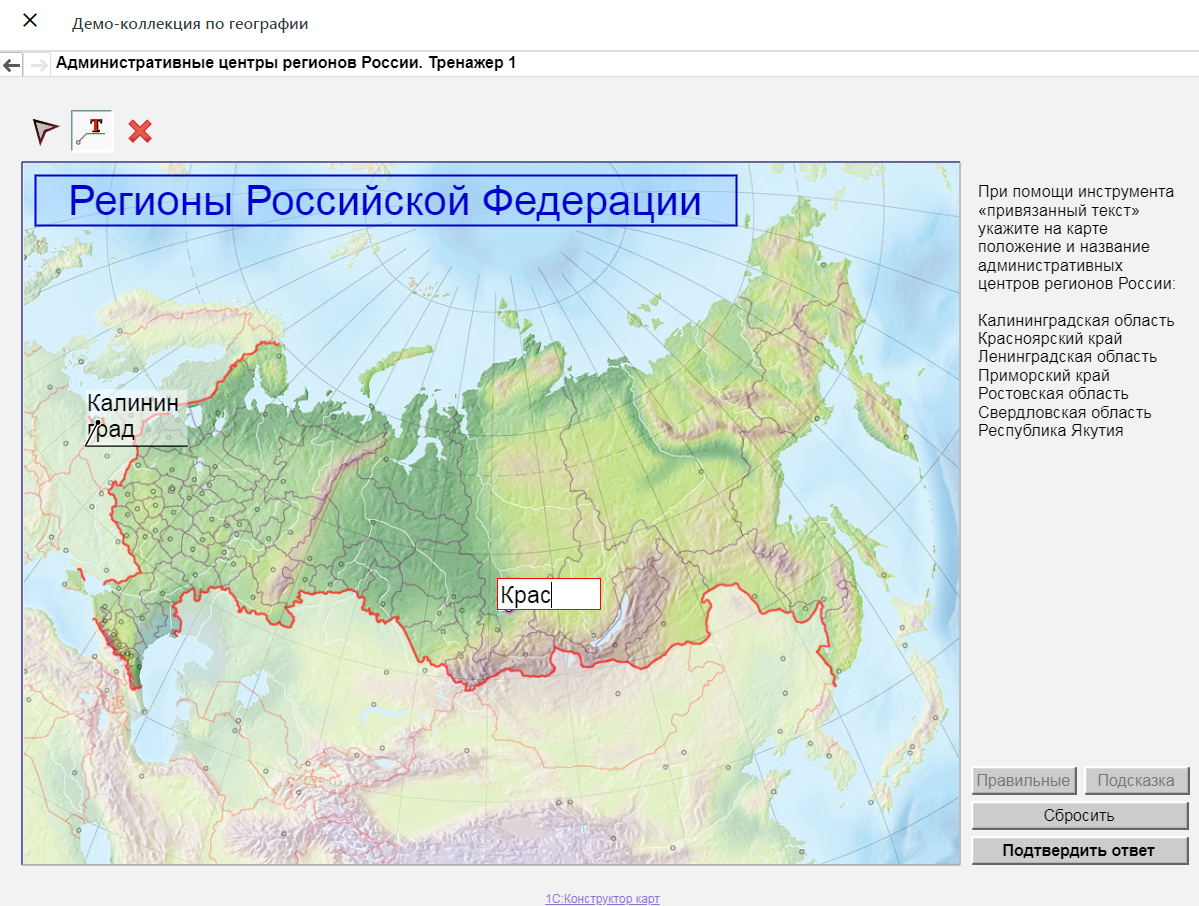 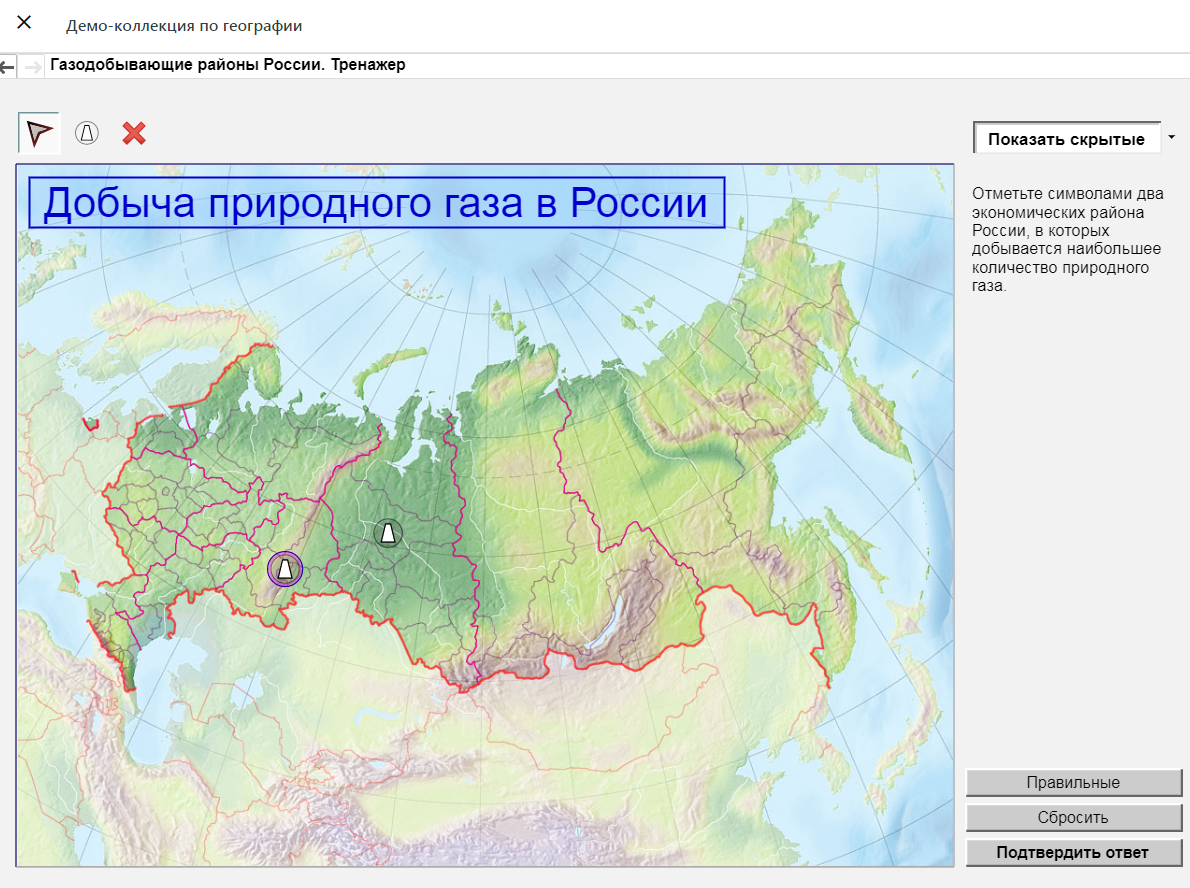 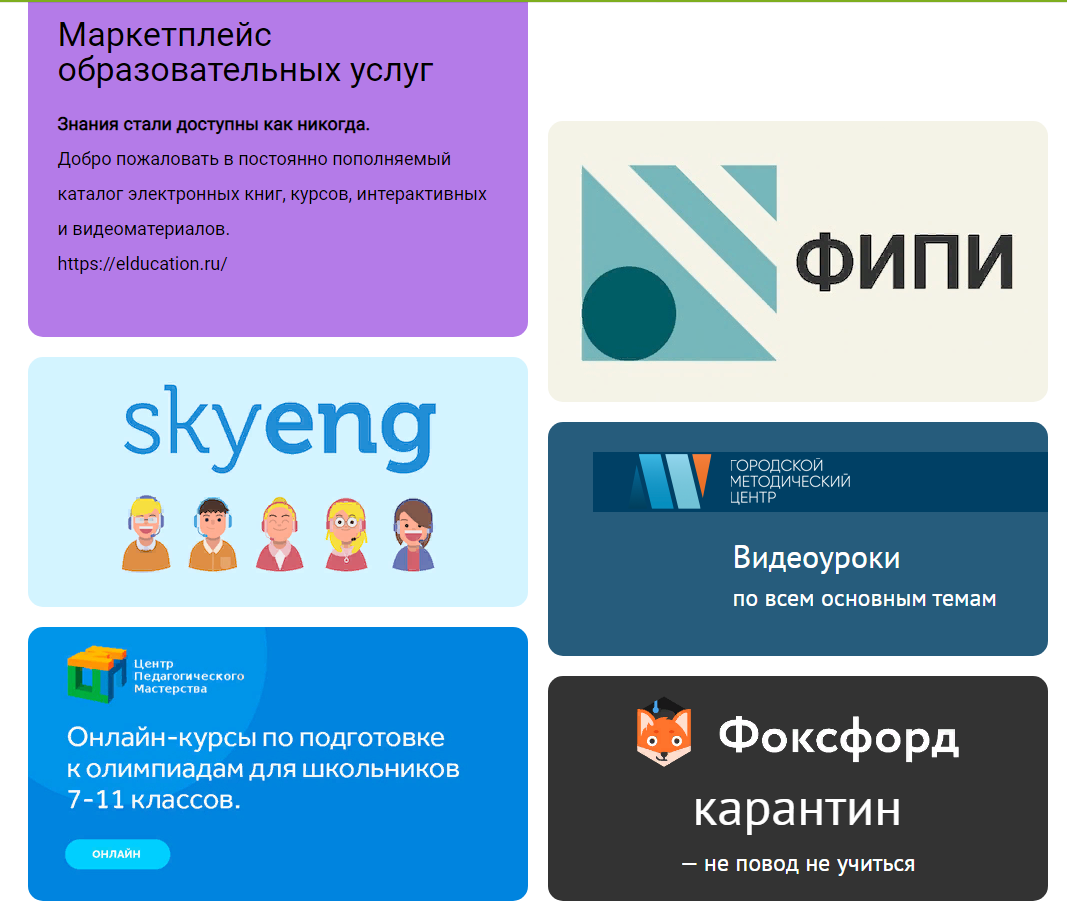 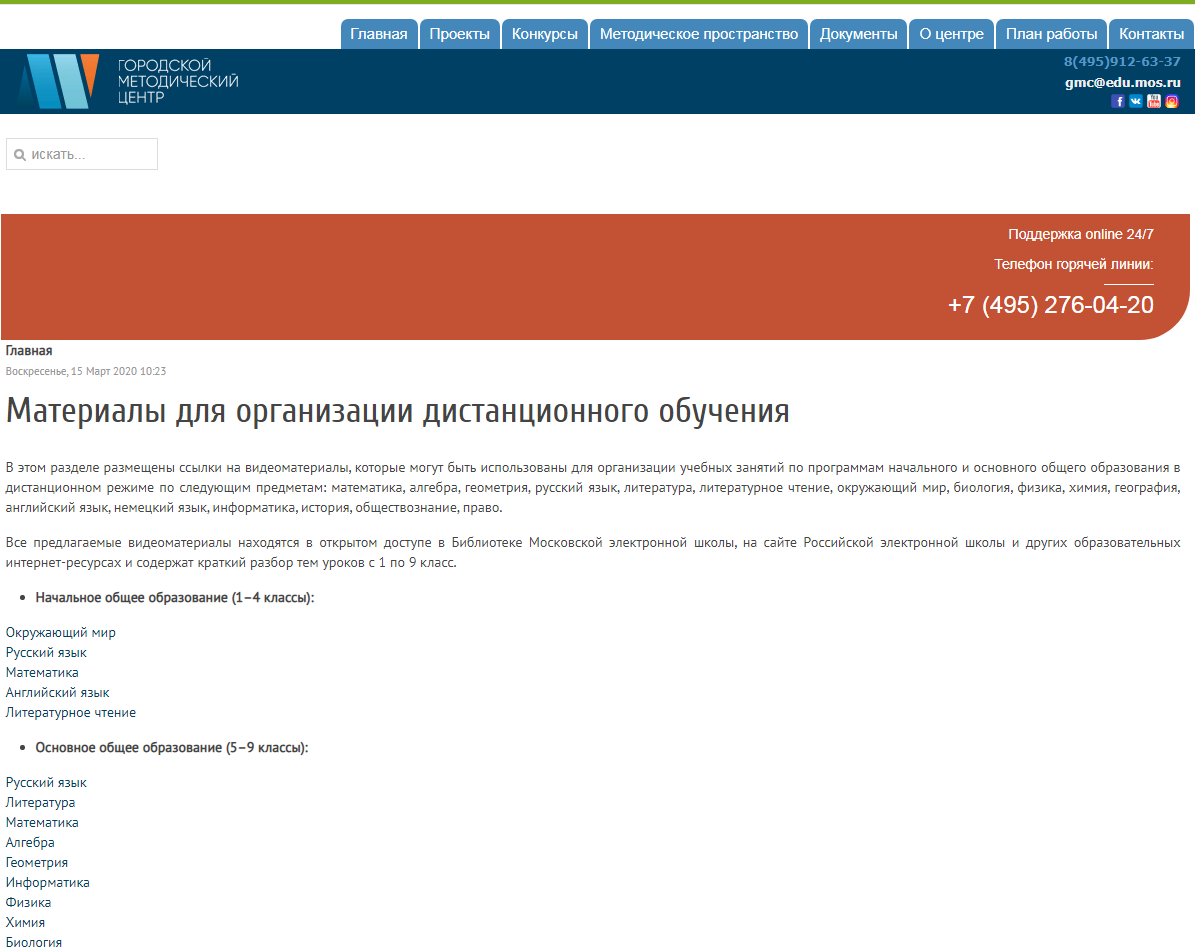 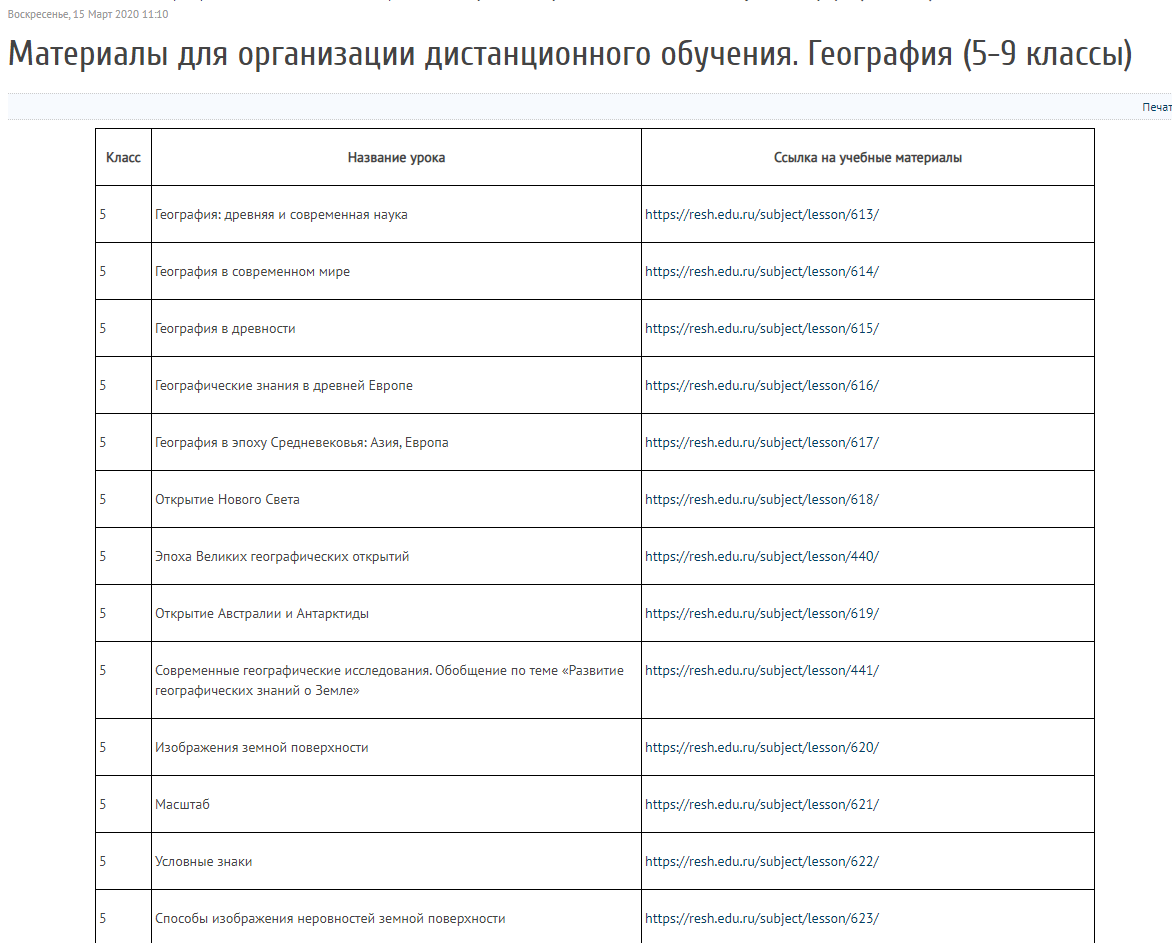 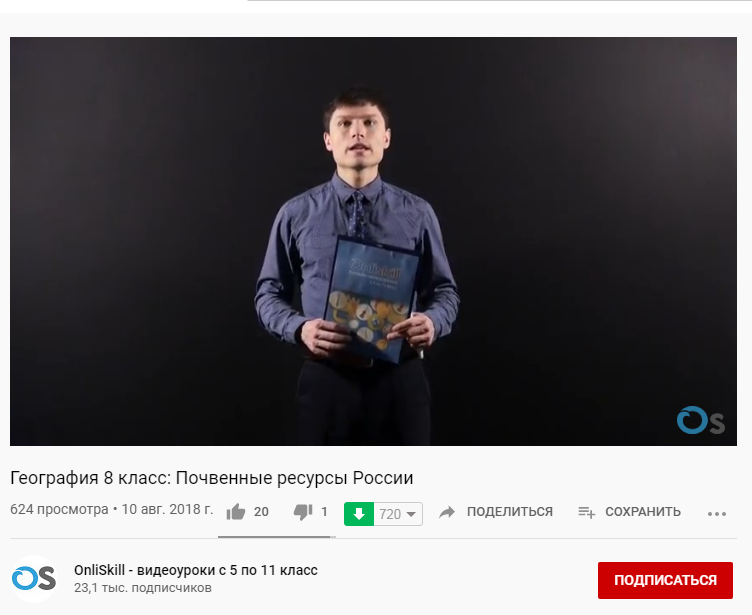 Инфоурок
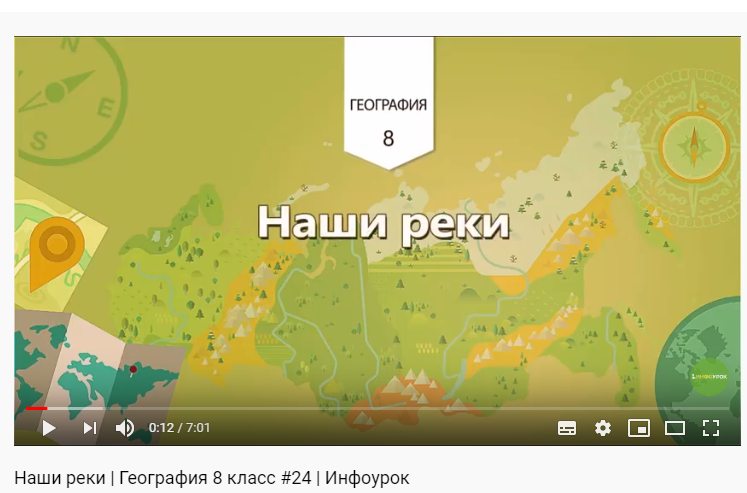 https://www.youtube.com/channel/UCSpBnhP7bFOta5M4VWum-mg
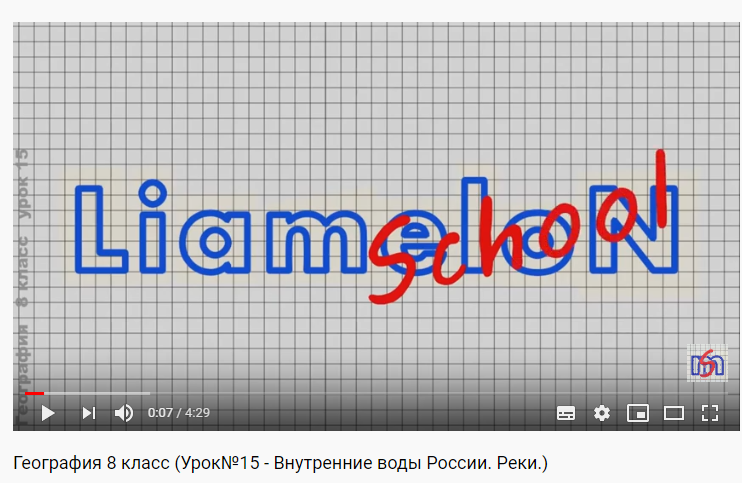 Интернетуроки
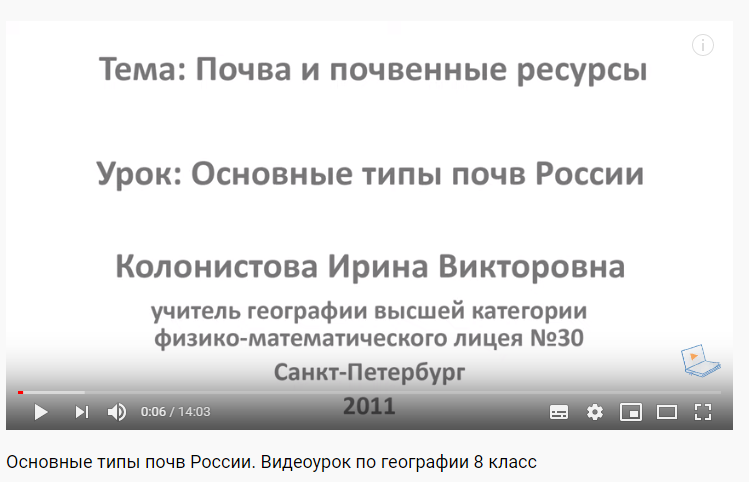 https://www.youtube.com/channel/UCrxOTP9n8UGkPSKh_bd7cdw
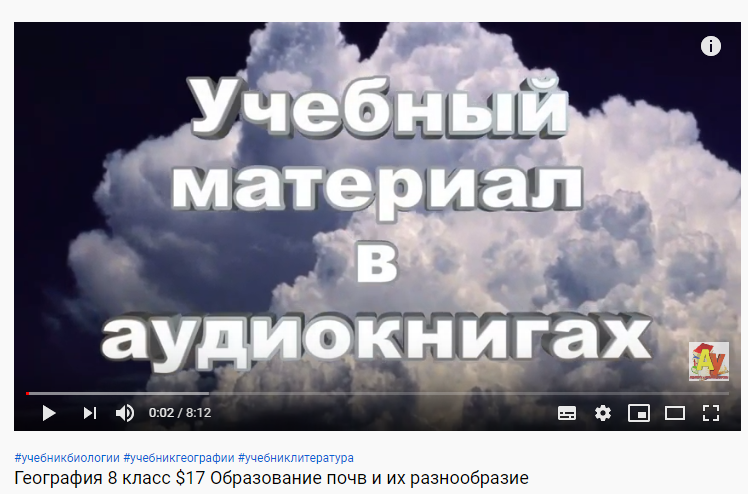 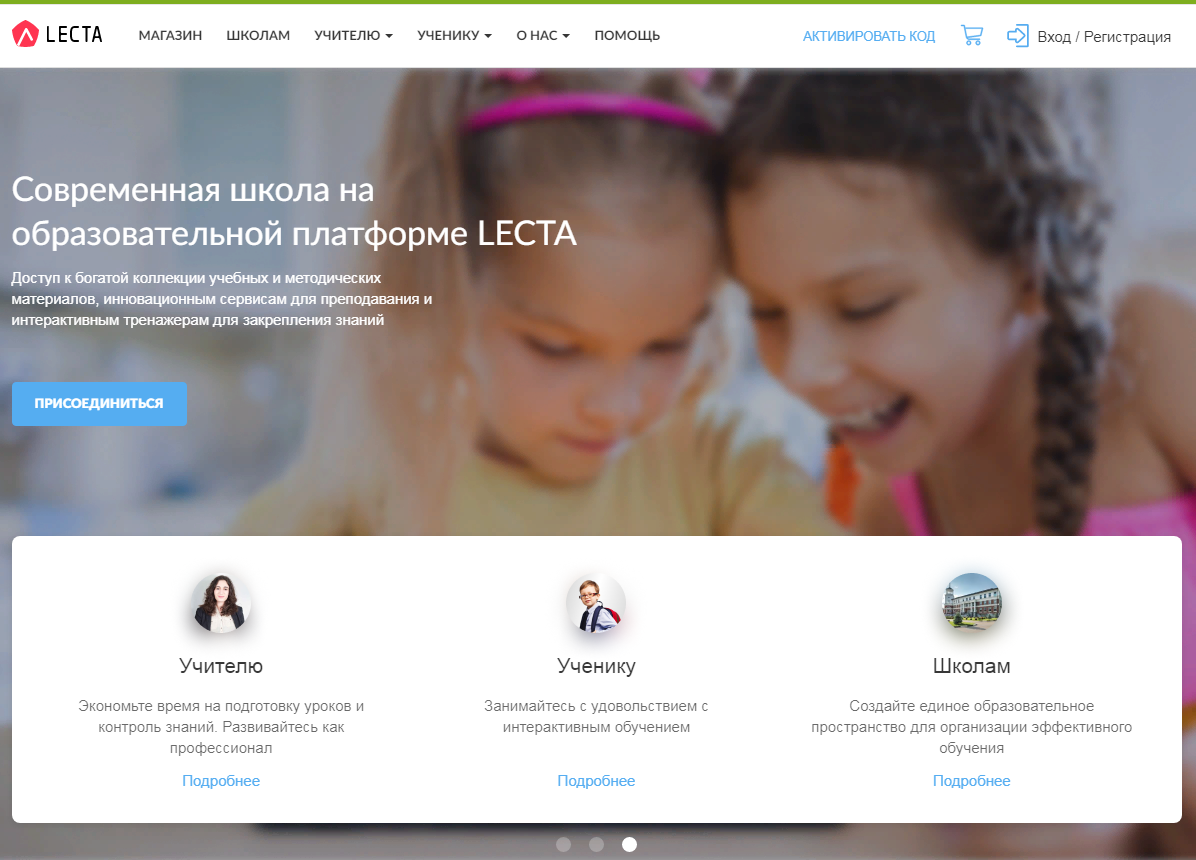 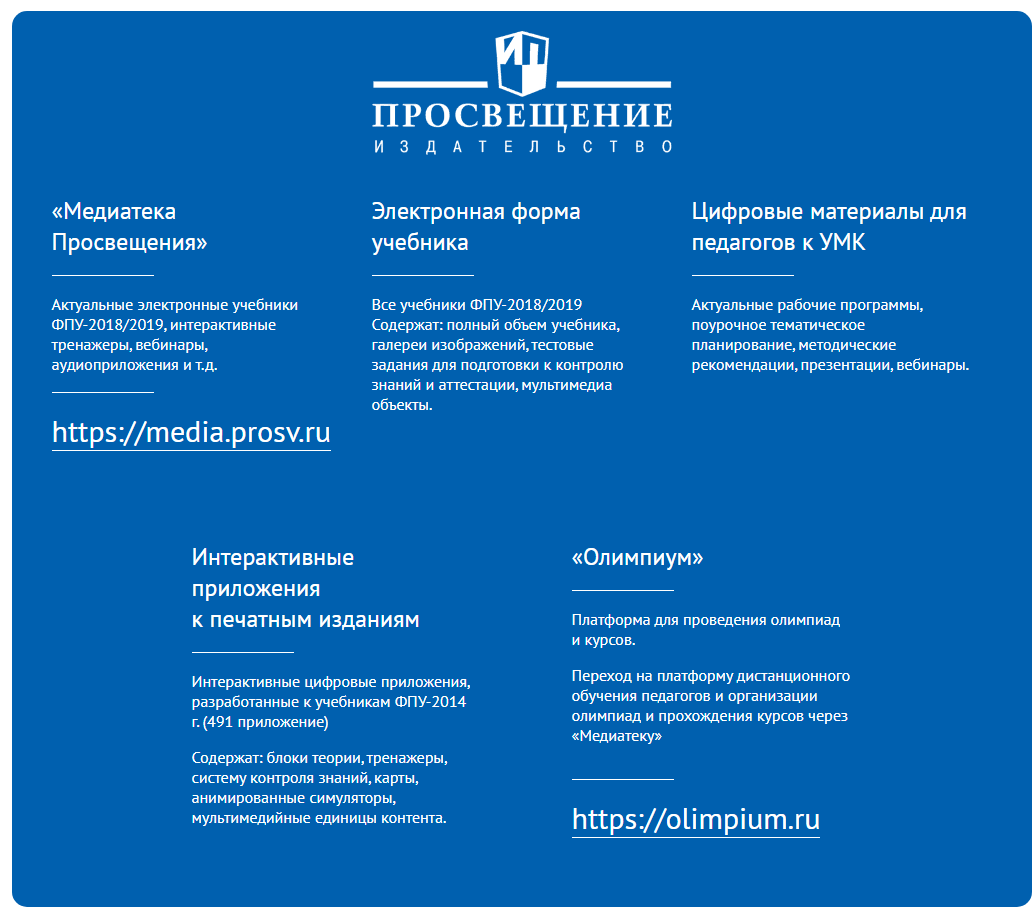 Обратная связь
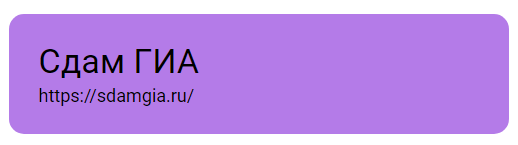 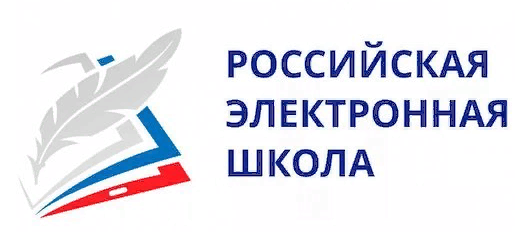 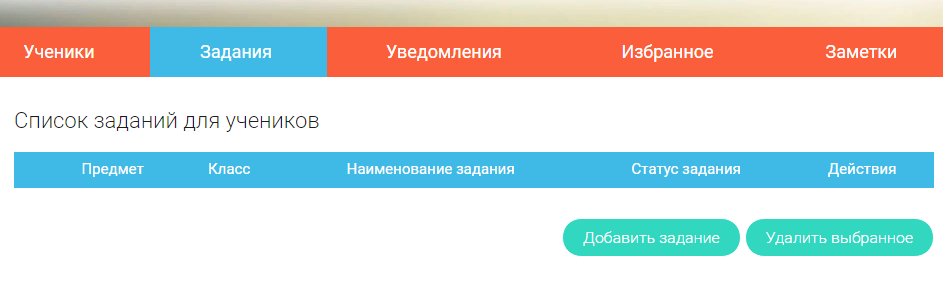 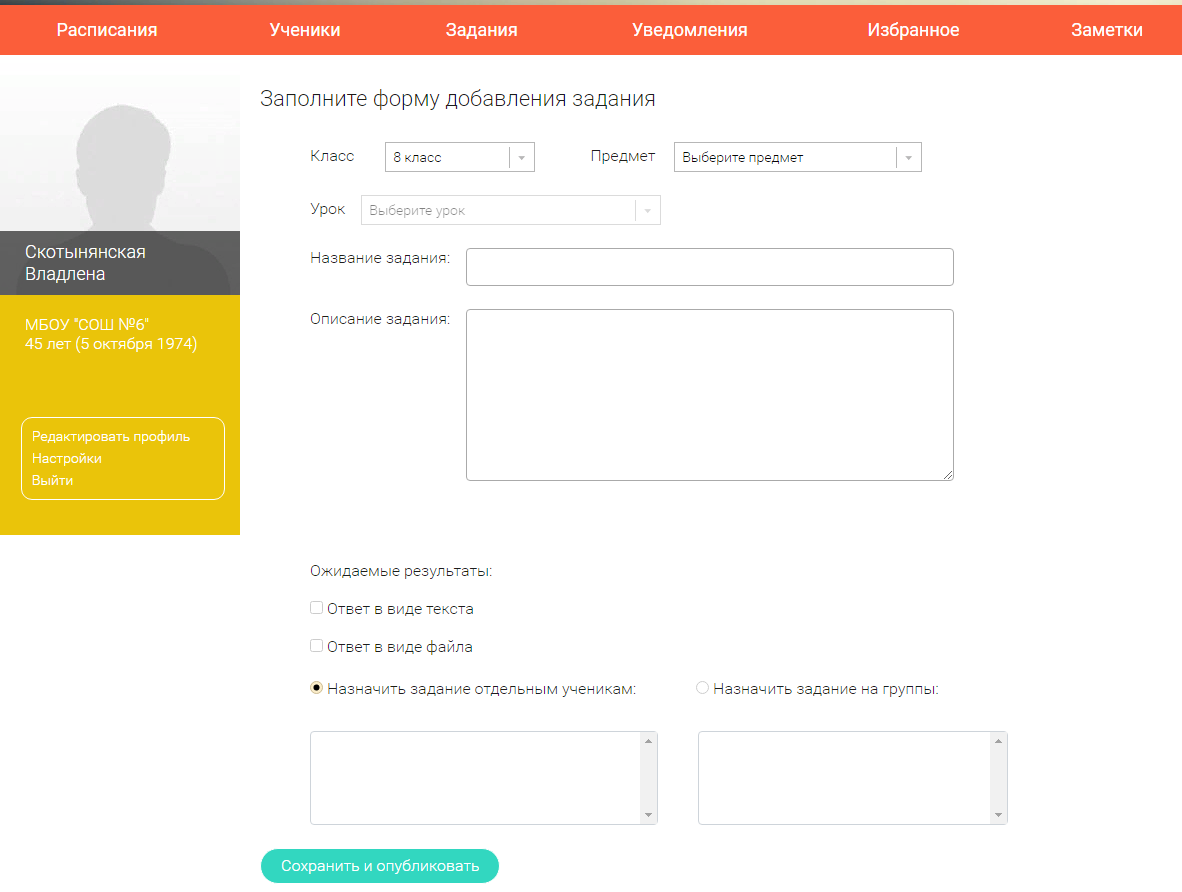 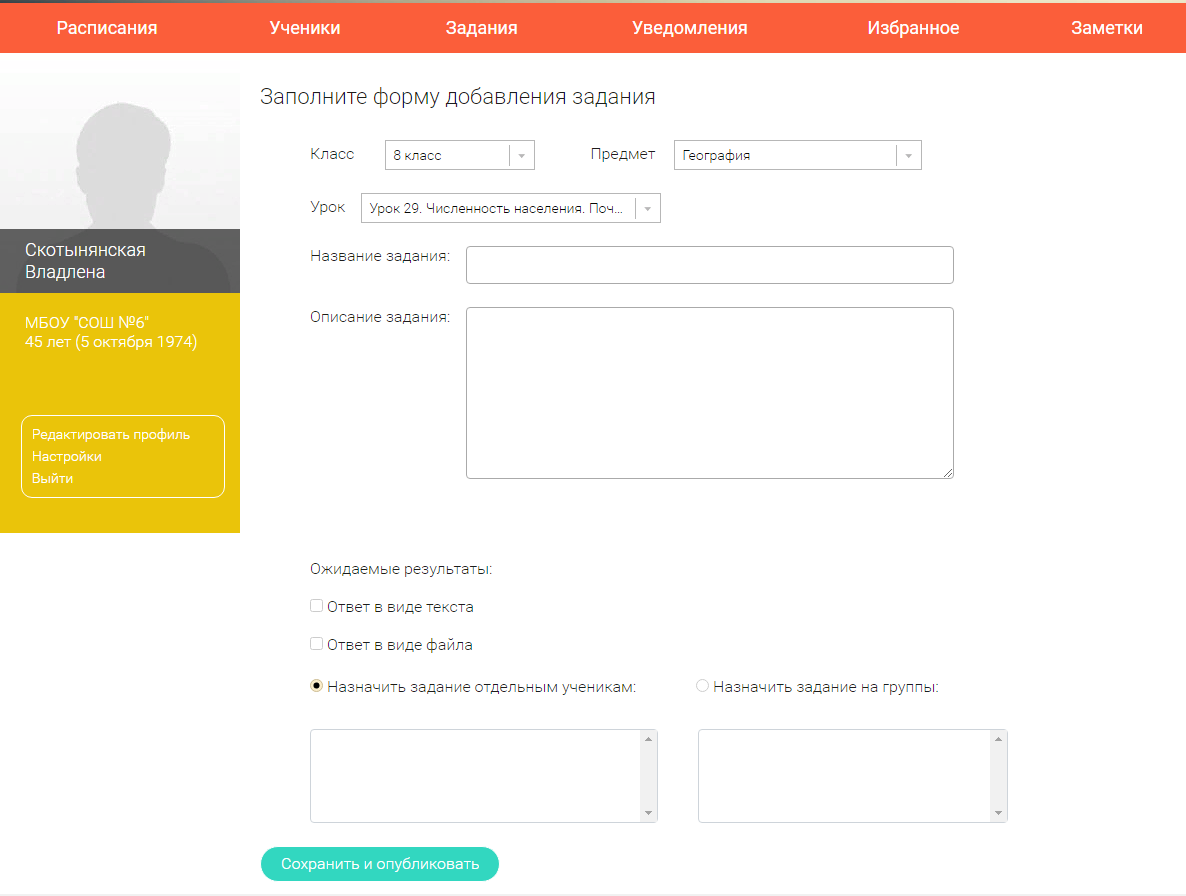 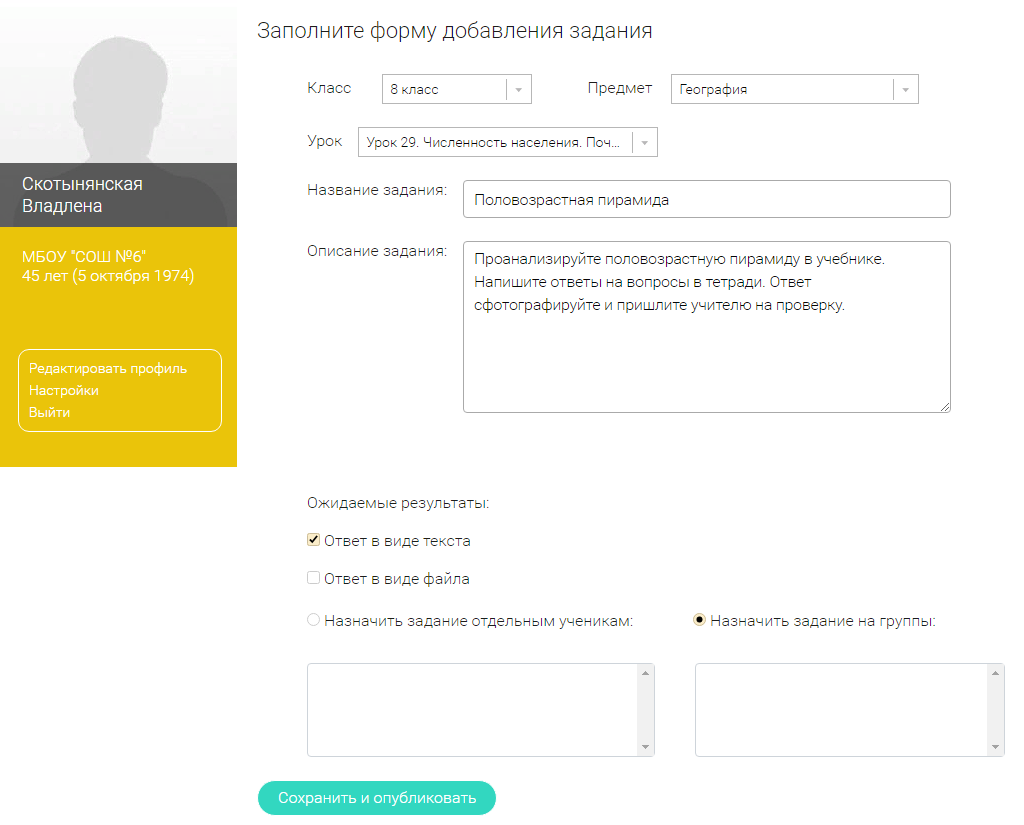 Информационный блок
Коротко о разном
Аттестация
ОГЭ - 2020
Изменения.
Итоги года
Всероссийская конференция в Лысьве
Ноябрь 2020  г. 
Готовьте выступление!
Ищите тему – актуальную. Исследовательская работа с учащимися, смысловое чтение и т.д.
Итоги городских мероприятий
НОУ
Сетевые проекты
И пусть поколения помнят: 30 марта закончился проект. 
Цифровой мир. Смысловое чтение. Закончился 28 марта.
Реклама
Курсы у Митрофановой Е.П. «H5P». Дистанционно. 1200 р. Класс!
https://h5p.org/node/731256
https://h5p.org/node/731262
https://h5p.org/node/731270
https://h5p.org/node/736349
https://h5p.org/node/750106
https://h5p.org/node/750121
Музей
Выставка «Кама».
Готовится выставка «Трудовой подвиг народа». Оборин П.А. Предлагаю всем географам сходить организованно.
Заседание в августе будет на базе музея: определение перспектив, в частности по поиску тем для исследовательской работы.
Музей
Готовится новая экспозиция по народам Лысьвы.
Музей готов принять в дар элементы народных костюмов.
Предложения на следующий год
Что будем делать?
Какие мероприятия будем проводить?
Рефлексия